What is Pay Per Click?& How it Can Help Your Business
5th April 2022
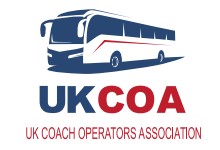 What is Pay Per Click (PPC)?
First listings you see on Google/Bing
Appear above all the local and natural listings
Usually 4 positions at the top of the page and 3 at the very bottom
Position of the advert depends on many factors including bid price, ad quality and quality of the landing page
Adverts are shown based on the search term
Can generate visits to websites or telephone calls
You pay once your ad has been clicked
Cost per click £0.30-£4.67 depends on competition, your account performance
How Can PPC Help?
Increase revenue through increased bookings
Target local areas
Total control over lead volumes
Unique customers
Speak to the customer before your competition
You can demonstrate your customer service rather than quoting on price
What does a good PPC campaign look like?
ROI – Return On Investment
Conversion rates. Nobody wants to be a busy fool. 
Campaigns should be maintained daily – you need to keep ahead of your competitors
Low cost per click - Longtail keywords ‘coach hire’ £2.68 a click v ‘coach hire Barnet’ £0.47
What does a bad PPC campaign look like?
Non converting traffic, low conversions, high spend
Keywords that aren’t relevant to your business
Traffic that isn’t from your desired location	
PPC works on algorithms – you need to give campaigns 30 days to settle
Campaigns need to be maintained to ensure they are relevant and competitive
PPC is only part of the solution
Landing pages need to have a good User Experience
Landing pages need to have good Call To Actions – telephone, numbers, LiveChat, Whatsapp, email, enquiry form
Customer Journey – speed and method of contact. Do you look professional?
What's the Opportunity
12,000 searches a month for ‘coach hire’ in the UK
Not much competition – main competition from National Brokers
Build your brand
Full control over lead volumes, increase/decrease 
100% ownership of customer data
Increases online presence
Case Study
*December – high cost per lead – possible COVID issues and high competition
*January – COVID restrictions lifted, lots of tyre kickers
*February – Average booking value distorted as one lead generated £34k of business across 16 bookings
How to set up a PPC campaign
Do It Yourself
Register for an account with Google/Bing Adwords
Account and ads usually verified within 24 hours
Set account up, choose locations, create ads etc
Install tracking code on website so you can track conversions
Choose budget

Use an Agency
Utilise their experience and knowledge
Contact Details
Craig Gedey
07738819191
craig@coach-hire-direct.co.uk